None-Linear equation system(multicomponent)
Do In Hwan
Problem
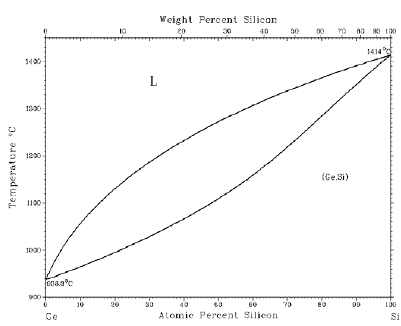 Theory
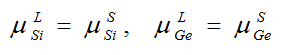 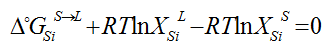 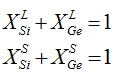 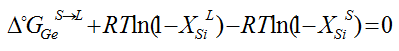 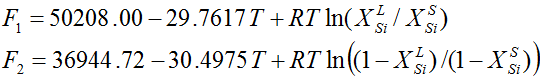 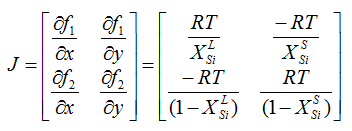 Code
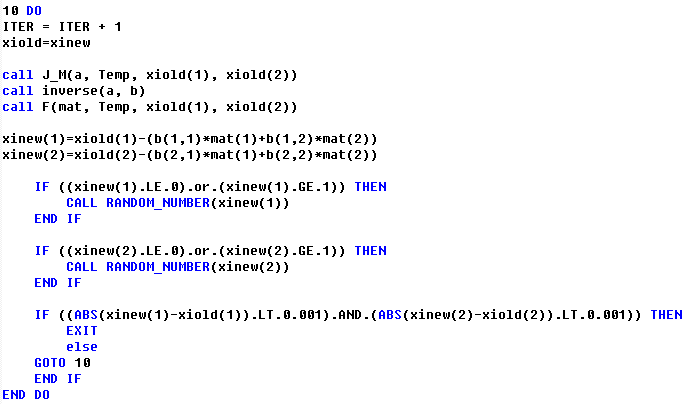 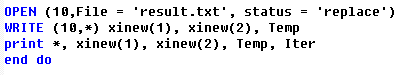 Code
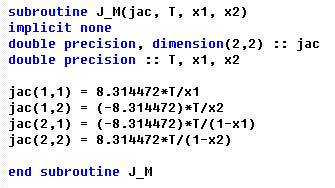 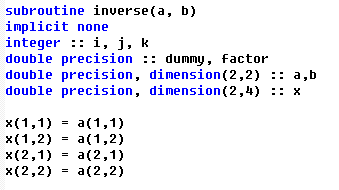 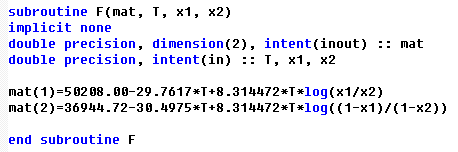 Result
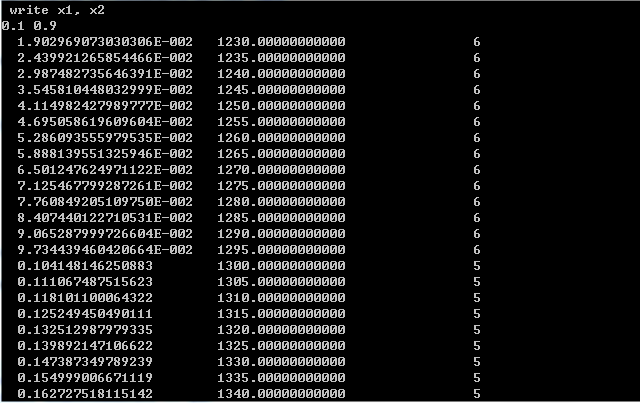 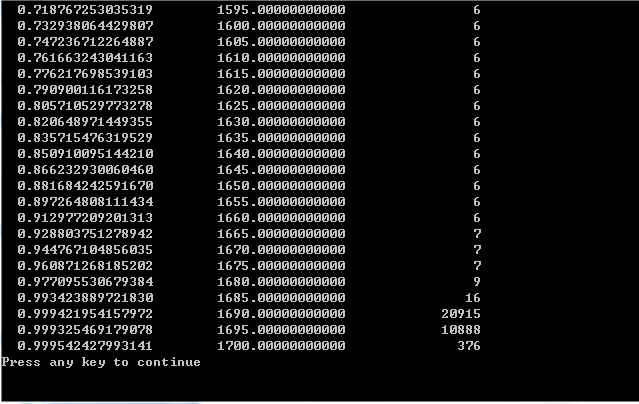 Result
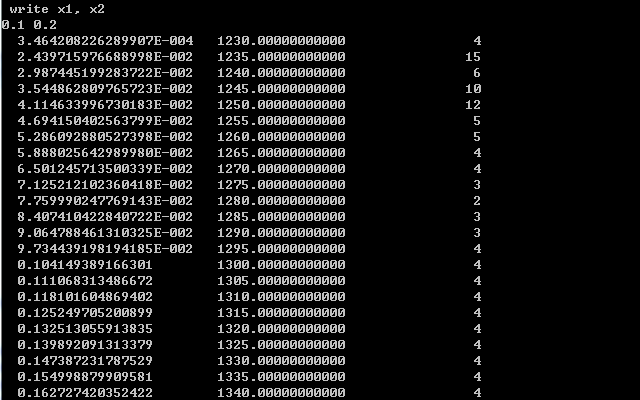 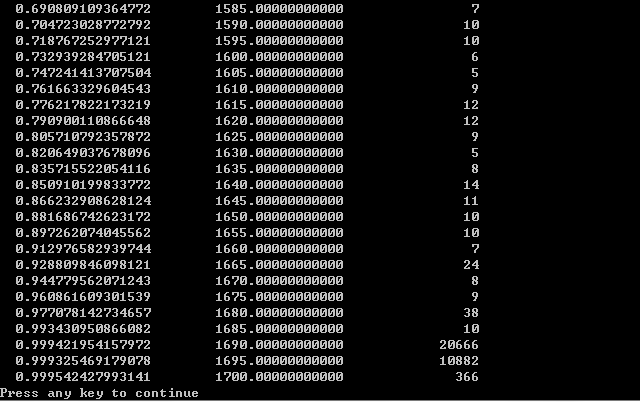 Result
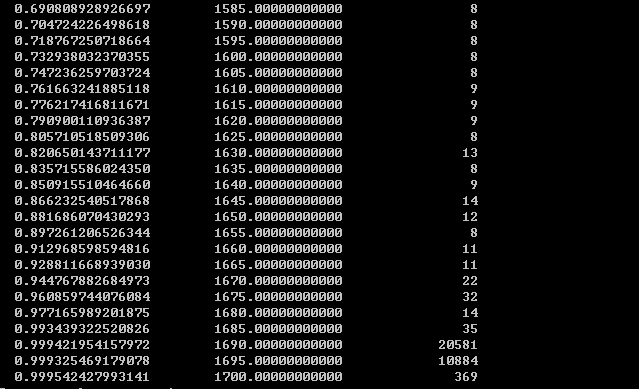 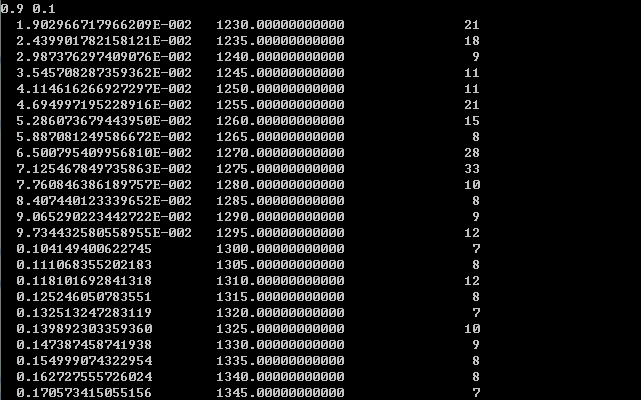 Result
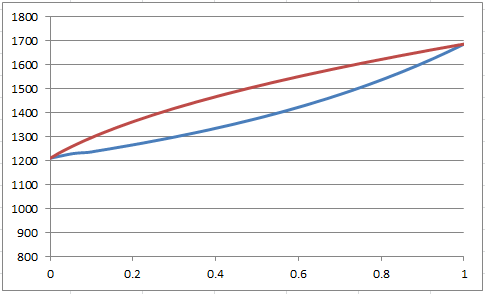 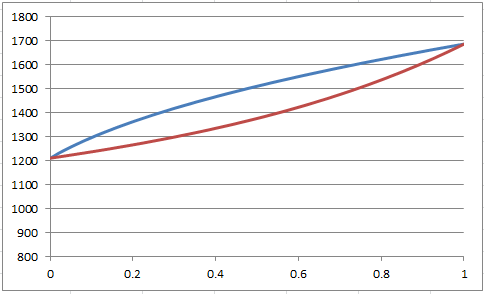 Discussion
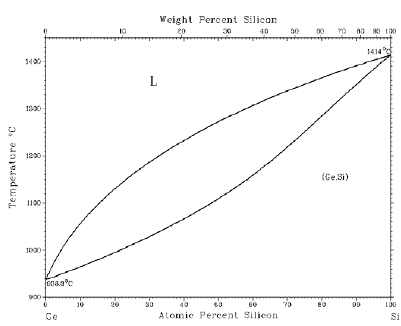